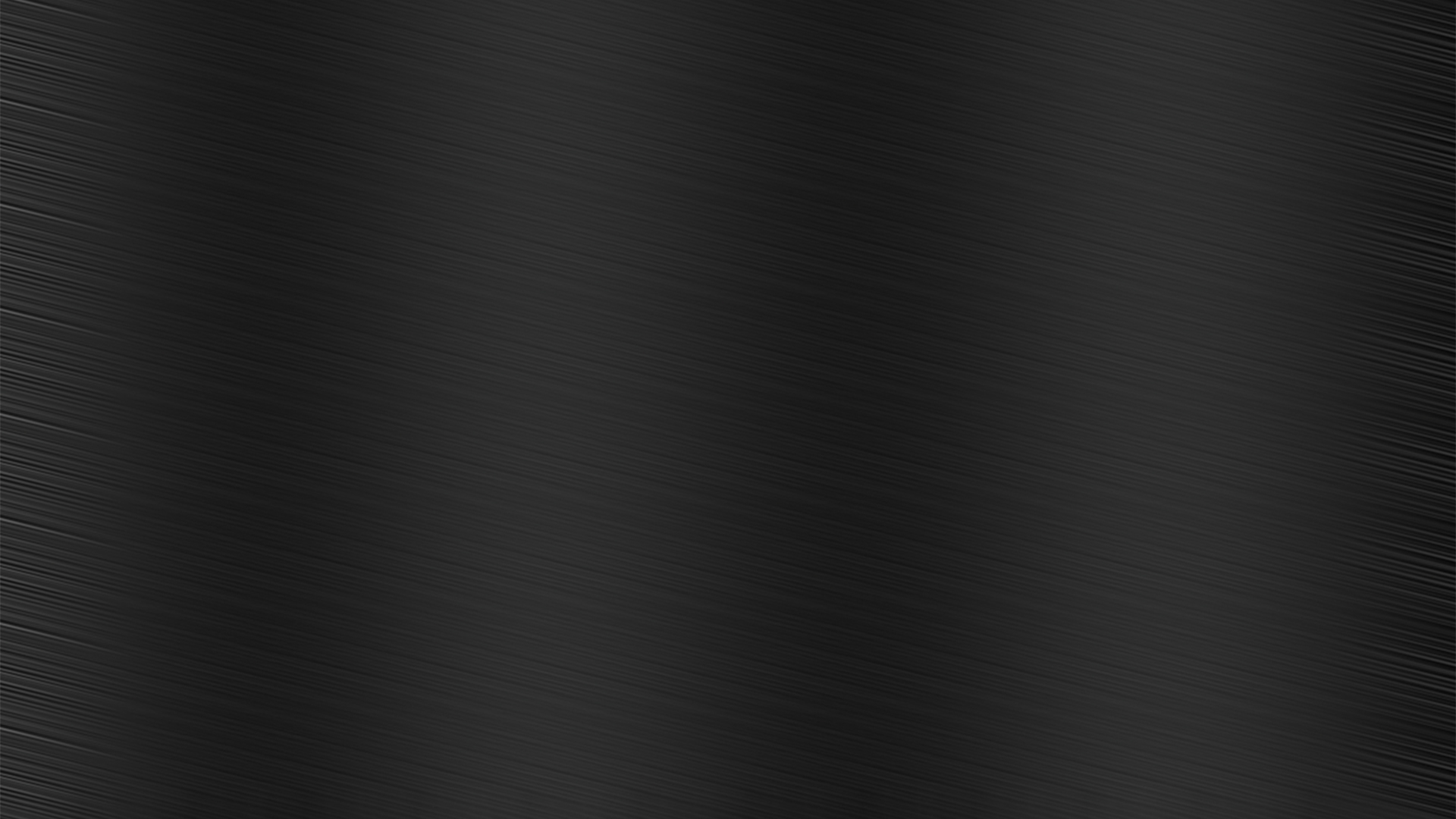 点击此处输入标题
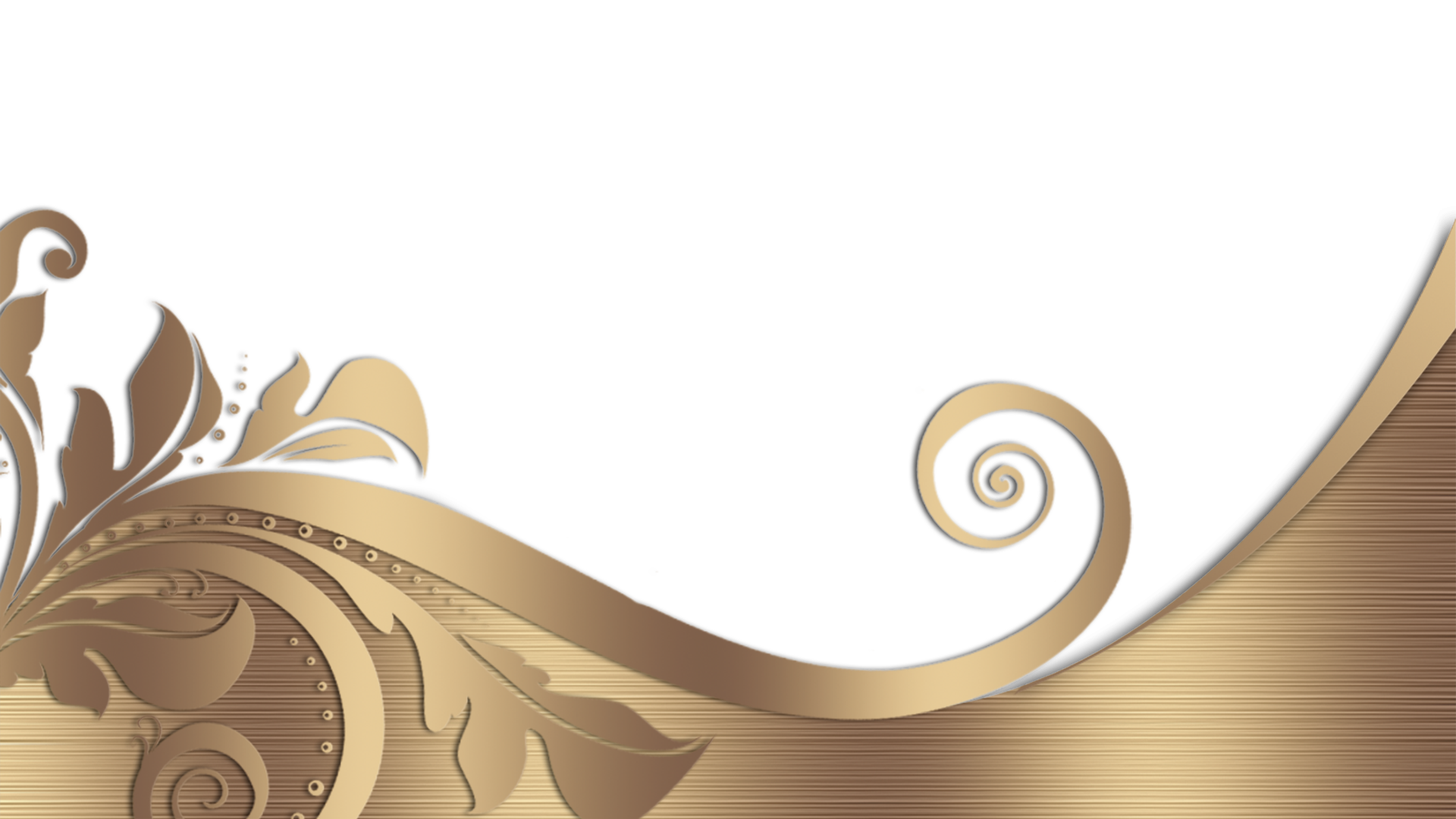 点击此处输入文本标题点击此处输入文本标题
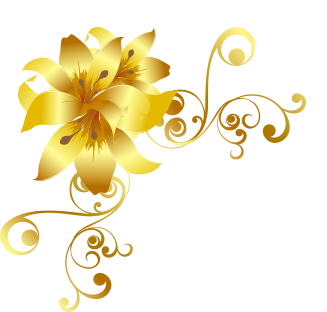 目 录
CONTENTS
1
请在这里输入您的标题
2
3
4
请在这里输入您的标题
请在这里输入您的标题
请在这里输入您的标题
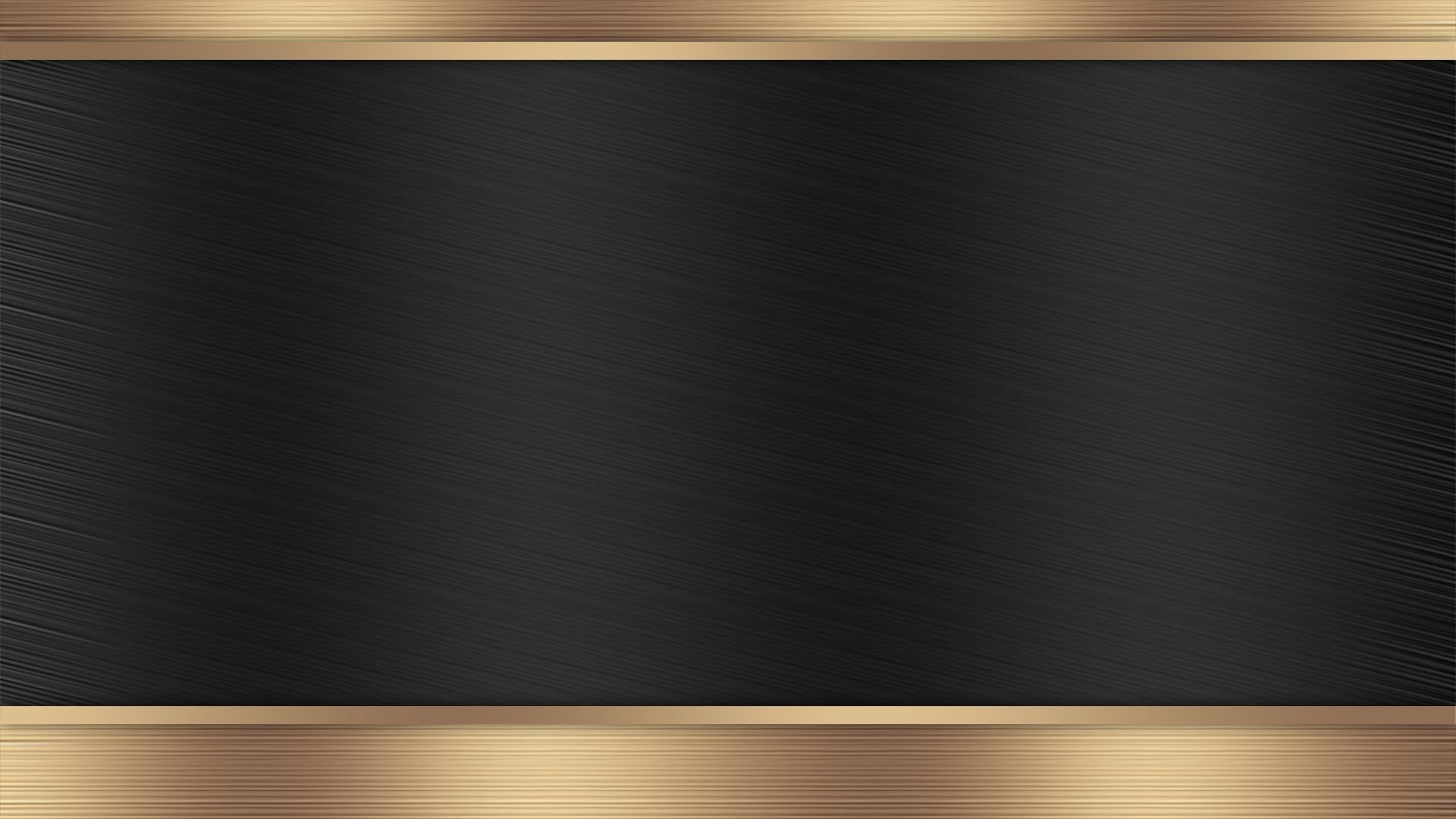 点击此处输入标题
点击此处输入文本标题点击此处输入文本标题
04
请在此处输入您的文本
请在此处输入您的文本
03
请在此处输入您的文本
请在此处输入您的文本
02
请在此处输入您的文本
请在此处输入您的文本
01
请在此处输入您的文本
请在此处输入您的文本
标题
标题
标题
请在此处输入文本，或将您的文本粘贴到此处。
请在此处输入文本，或将您的文本粘贴到此处。
请在此处输入文本，或将您的文本粘贴到此处。
请在此处输入您的文字，或者复制您的文字粘贴到此处，并且在粘贴后选择“仅文字”。请在此处输入您的文字，或者复制您的文字粘贴到此处，并且在粘贴后选择“仅文字”。
请在此处输入您的文字，或者复制您的文字粘贴到此处，并且在粘贴后选择“仅文字”。请在此处输入您的文字，或者复制您的文字粘贴到此处，并且在粘贴后选择“仅文字”。
标题
此处输入文本
此处输入文本
标题
此处输入文本
此处输入文本
标题
此处输入文本
此处输入文本
标题
此处输入文本
此处输入文本
请在此处输入您的文字，或者复制您的文字粘贴到此处，并且在粘贴后选择“仅文字”。请在此处输入您的文字，或者复制您的文字粘贴到此处，并且在粘贴后选择“仅文字”。
请在此处输入您的文字，或者复制您的文字粘贴到此处，并且在粘贴后选择“仅文字”。请在此处输入您的文字，或者复制您的文字粘贴到此处，并且在粘贴后选择“仅文字”。
标题
标题
标题
标题
标题
标题
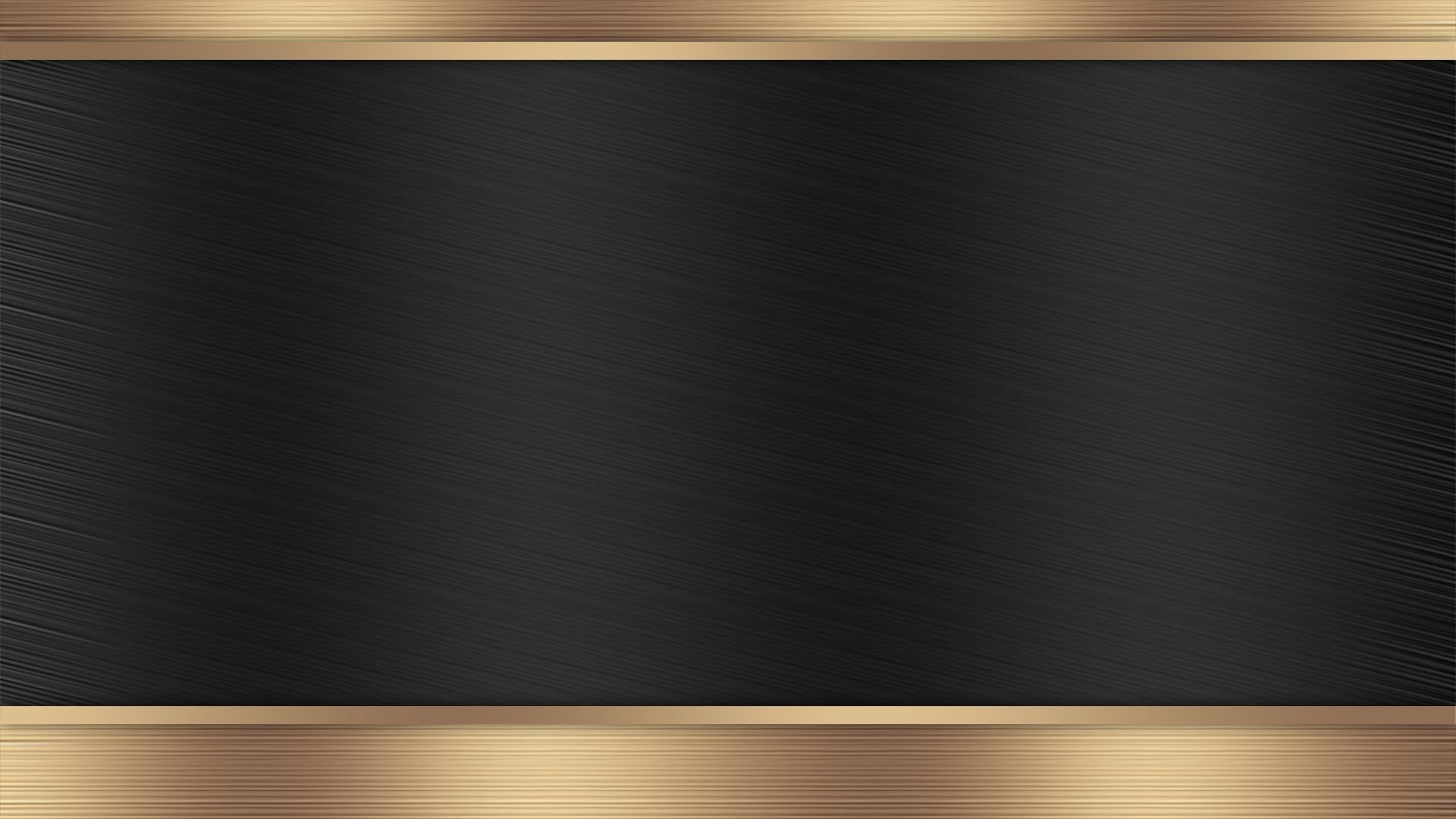 点击此处输入标题
点击此处输入文本标题点击此处输入文本标题
Step 2
Step 1
请在此处输入您的文本
请在此处输入您的文本
Step 3
请在此处输入您的文本
Step 4
Step 5
请在此处输入您的文本
请在此处输入您的文本
1
2
点击此处输入文本内容点击此处输入文本
内容点击此处输入文本内容。
点击此处输入文本内容点击此处输入文
本内容点击此处输入文本内容。
点此输入标题
点击此处输入文本内容点击此处输入文本内容点击此处输入文本内容点击此处输入文本内容点击此处输入文本内容点击此处输入文本内容。
标题
请在此处输入您的文本
请在此处输入您的文本
请在此处输入您的文本
标题
请在此处输入您的文本
请在此处输入您的文本
请在此处输入您的文本
标题
请在此处输入您的文本
请在此处输入您的文本
请在此处输入您的文本
标题
请在此处输入您的文本
请在此处输入您的文本
请在此处输入您的文本
点击此处输入文本内容点击此处输入文本内容点击此处输入文本内容点击此处输入文本内容点击此处输入文本内容点击此处输入文本内容点击此处输入文本内容点击此处输入文本内容点击此处输入文本内容点击此处输入文本内容点击此处输入文本内容点击此处输入文本内容。
点击此处输入文本内容
01
点击此处输入文本内容
02
点击此处输入文本内容
03
点击此处输入文本内容
04
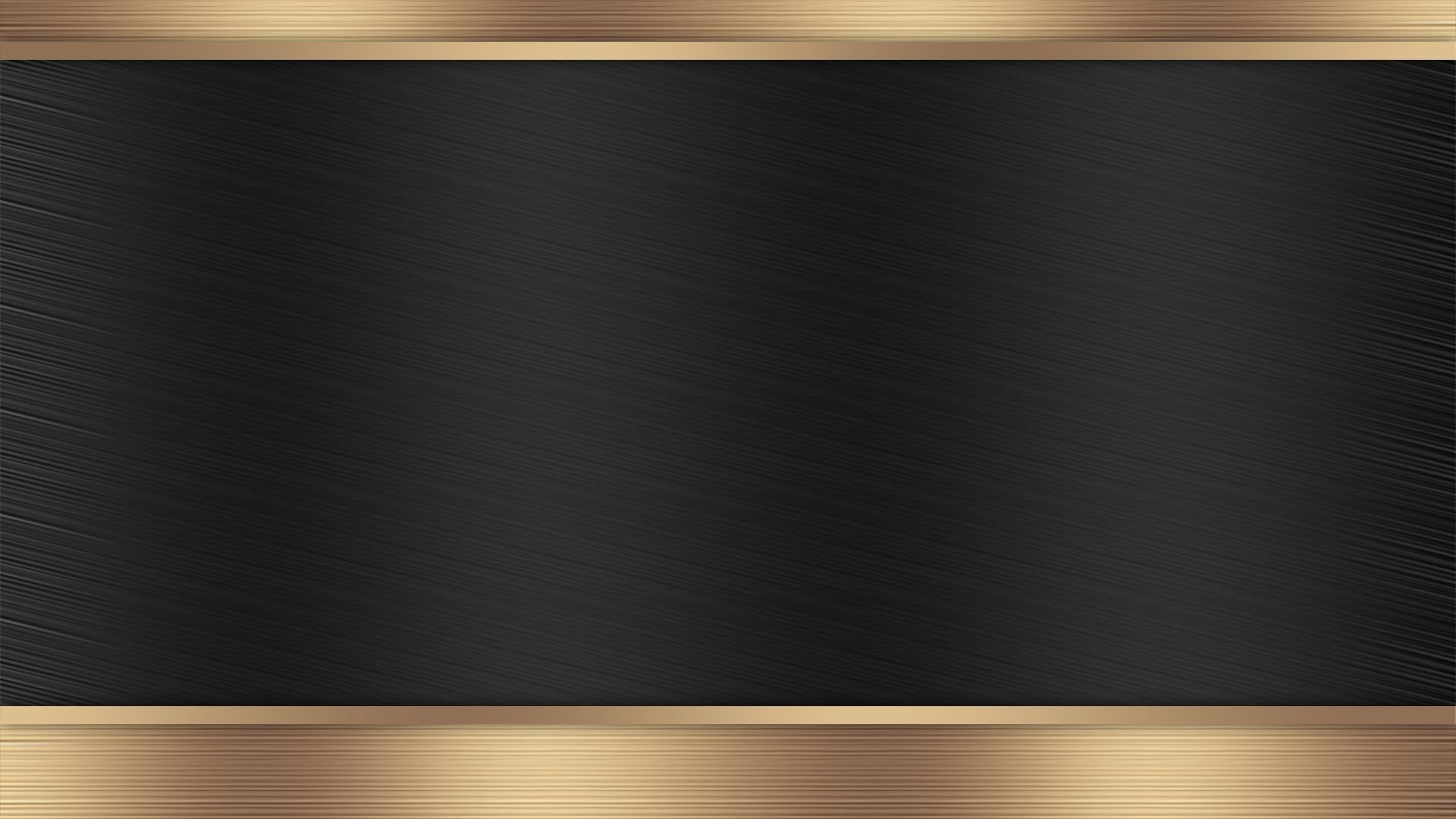 点击此处输入标题
点击此处输入文本标题点击此处输入文本标题
请在此处输入您的文本
请在此处输入您的文本
请在此处输入您的文本
请在此处输入您的文本
输入标题
请在此处输入您的文本
请在此处输入您的文本
请在此处输入您的文本
请在此处输入您的文本
输入标题
请在此处输入您的文本
请在此处输入您的文本
请在此处输入您的文本
请在此处输入您的文本
输入标题
标题
此处输入文字
请在此处输入您的文字
标题
此处输入文字
请在此处输入您的文字
标题
此处输入文字
请在此处输入您的文字
输入
标题
请在此处输入您的文本
请在此处输入您的文本
请在此处输入您的文本
A
输入
标题
请在此处输入您的文本
请在此处输入您的文本
请在此处输入您的文本
B
输入
标题
请在此处输入您的文本
请在此处输入您的文本
请在此处输入您的文本
C
输入
标题
输入
标题
01
02
点击此处输入文本内
容点击此处输入文本内
容。
点击此处输入文本内
容点击此处输入文本内
容。
输入
标题
03
点击此处输入文本内
容点击此处输入文本内
容。
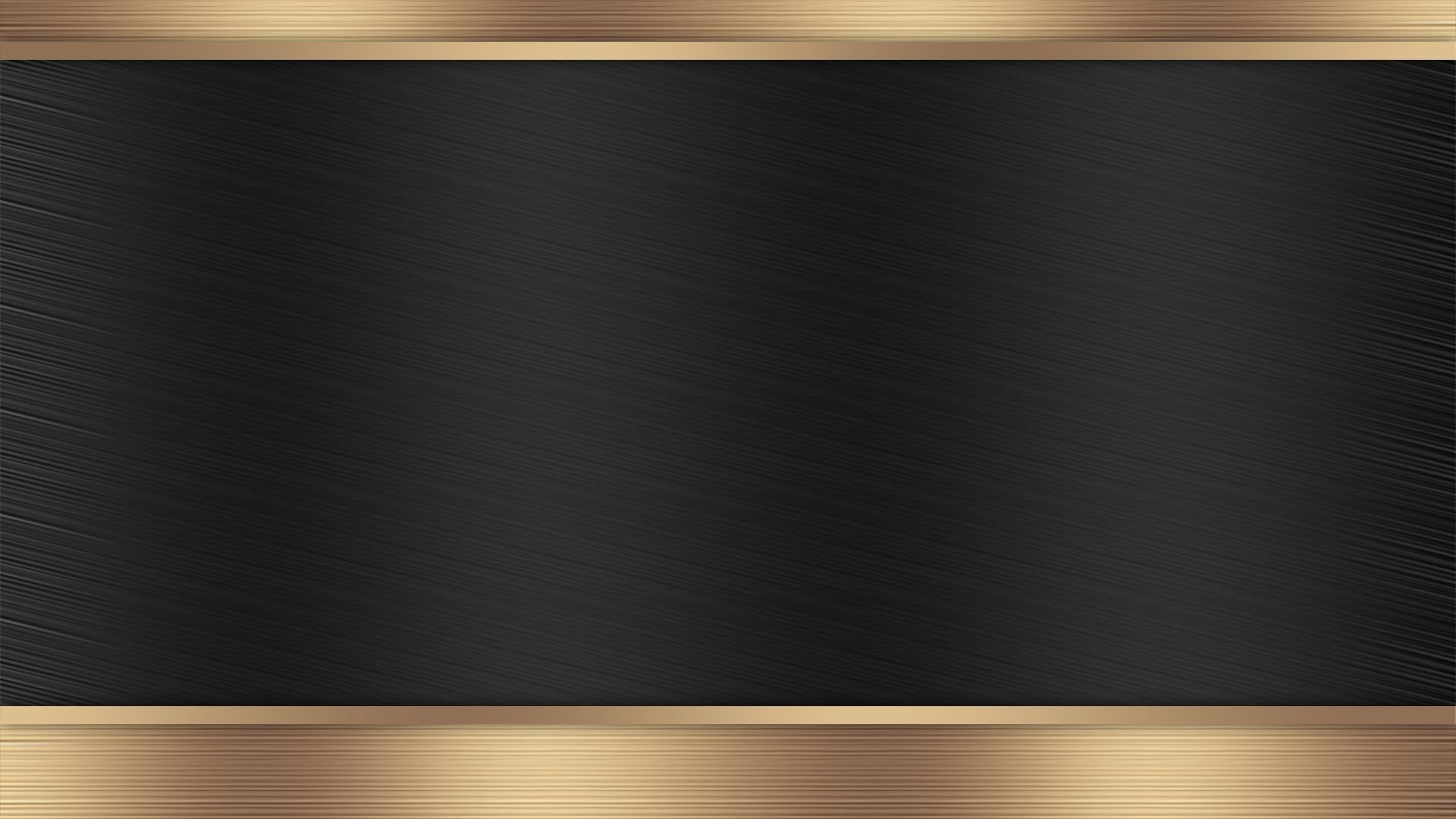 点击此处输入标题
点击此处输入文本标题点击此处输入文本标题
文本内容
文本内容
文本内容
文本
01
03
05
02
04
请在此处输入您的文本
请在此处输入您的文本
请在此处输入您的文本
请在此处输入您的文本
请在此处输入您的文本
小标题
小标题
小标题
01
02
03
请在此处输入您的文本
请在此处输入您的文本
请在此处输入您的文本
销售人员的聘用、考勤和离职按相关法律法规和集团规章制度执行。
01
点击此处输入文本
02
销售人员的工作主要是留住老客户、发展新客户、促成交易、合同履约、收集和传递市场信息。
03
销售人员应保守商业秘密，更不得诱劝客户将集团业务转移或外流。
点击此处输入文本内容点击此处输入文本内容点击此处输入文本内容点击此处输入文本内容
文本
点击此处输入文本内容点击此处输入文本内容点击此处输入文本内容点击此处输入文本内容
点击此处输入文本内容点击此处输入文本内容点击此处输入文本内容点击此处输入文本内容
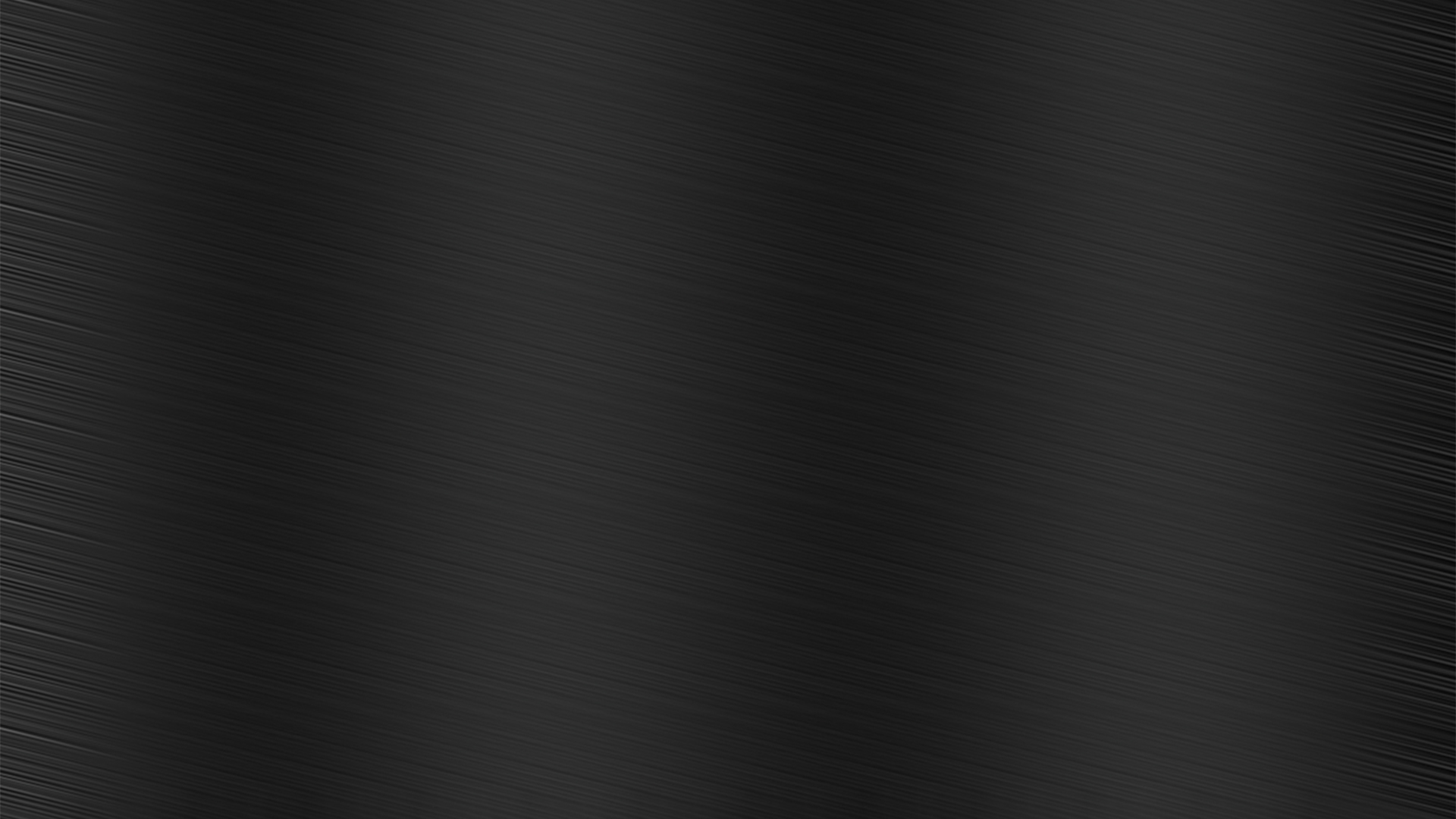 谢谢大家
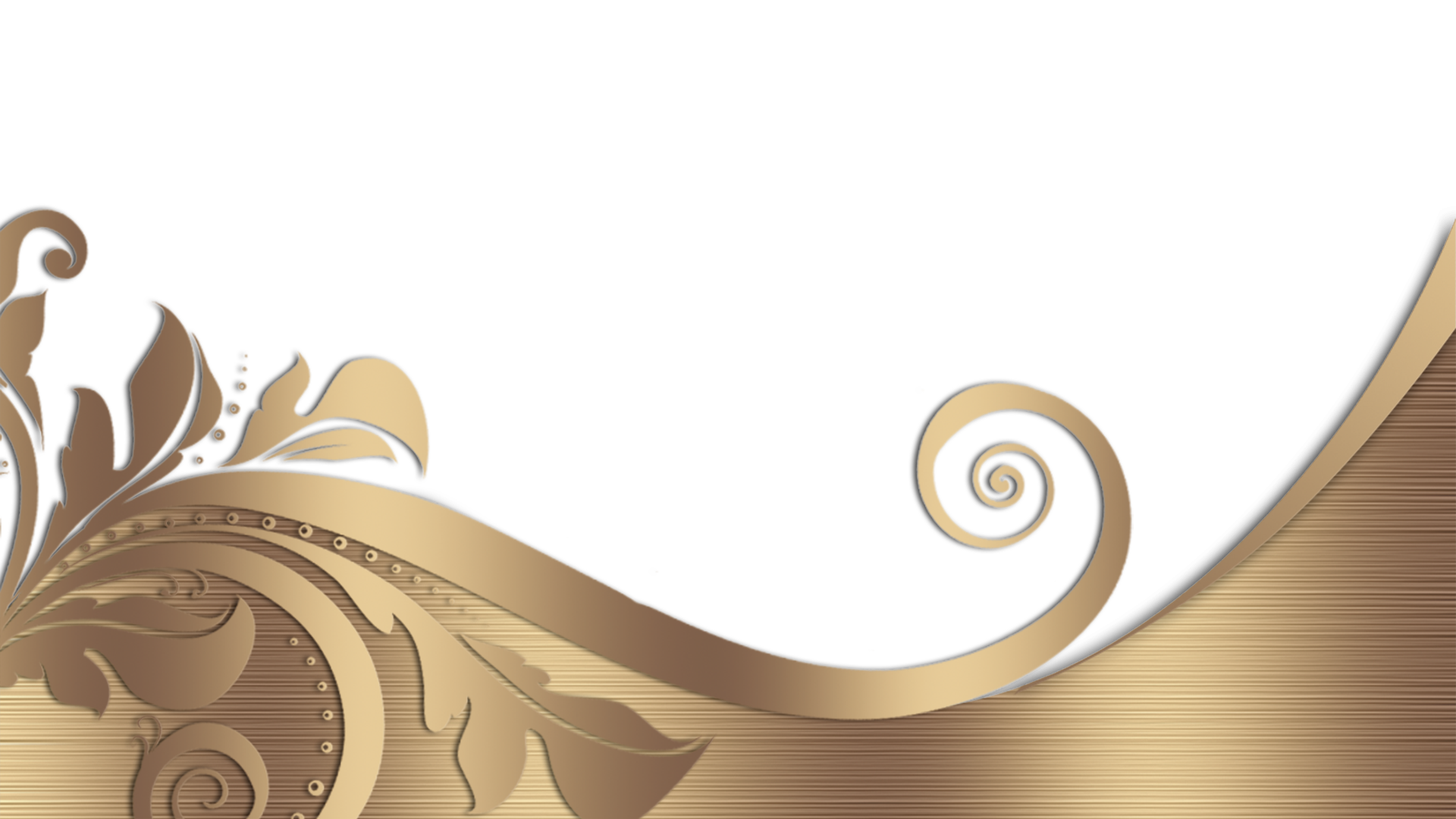 点击此处输入文本标题点击此处输入文本标题